Regionaler StammtischDie Junge DWA
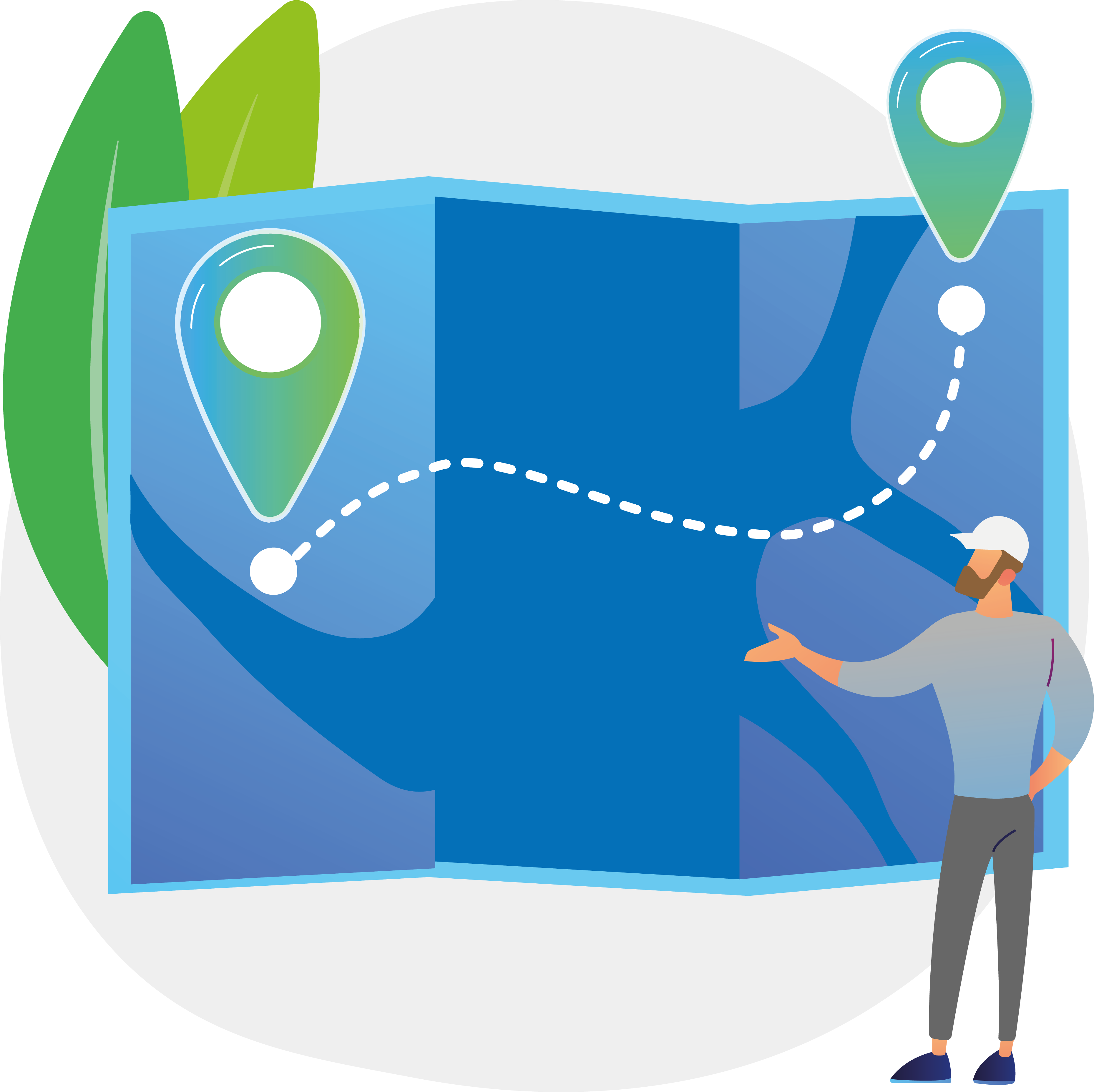 Die Struktur
Bundesvorstand DWA
Leitungsgruppe
Bundesbeirat DWA
Circle
Beiräte
Außendarstellung
Stammtische
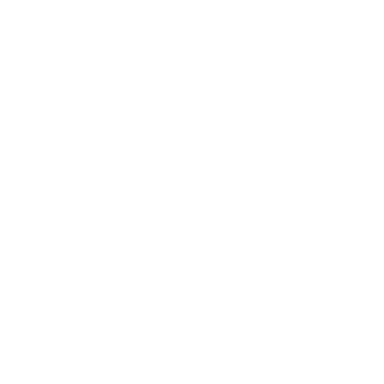 Bundesbeiräte	2x
Betriebspersonal
LV Landesbeirat DWA
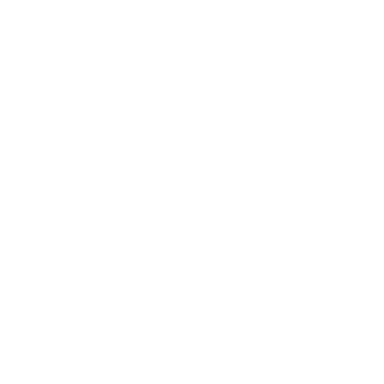 Digitalisierung
Landesbeiräte	14x
Hydrologie
Regional
Nachhaltigkeit
Thematisch
LV-Mitglieder-versammlung bestätigt
alle 4 Jahre gewählt
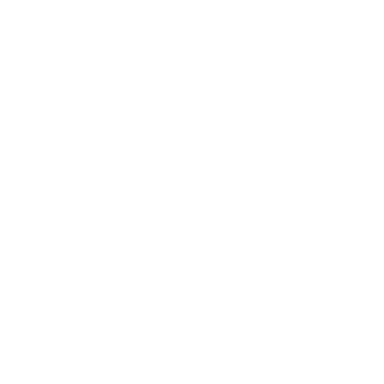 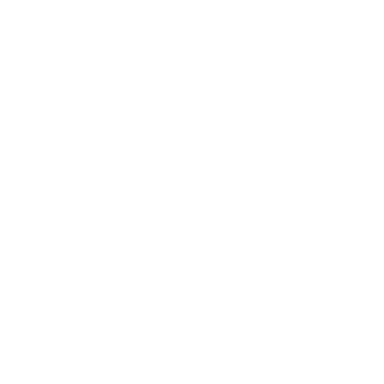 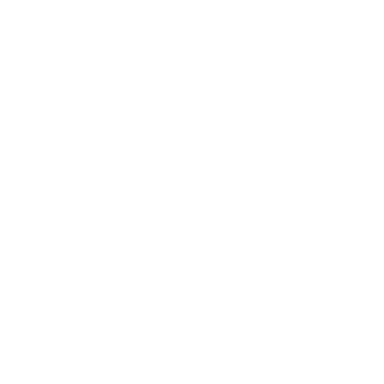 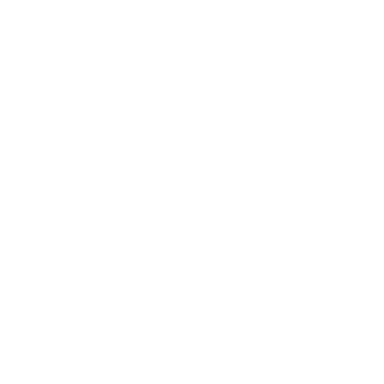 Stammtische
International
Überregional
freiesEngagement
freiesEngagement
JDWA Mitglieder
LV Mitglieder
Organe der DWA
Bundesebene
Landesebene
Die Leitungsgruppe
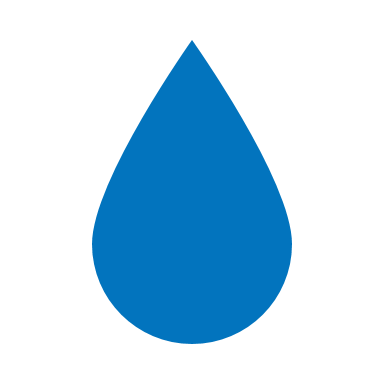 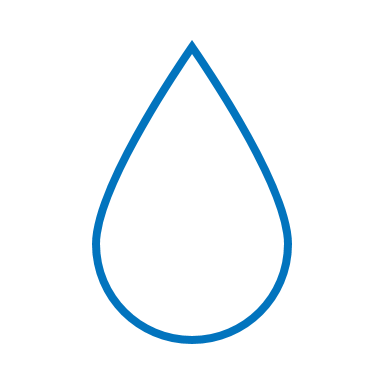 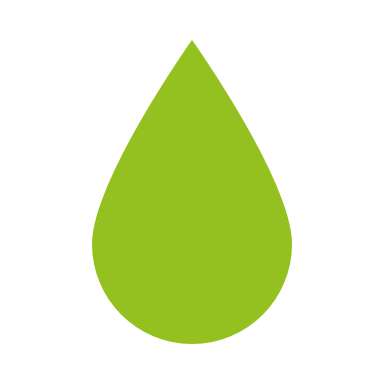 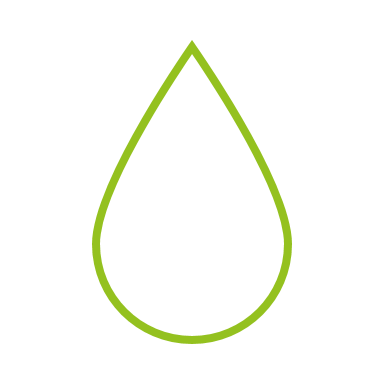 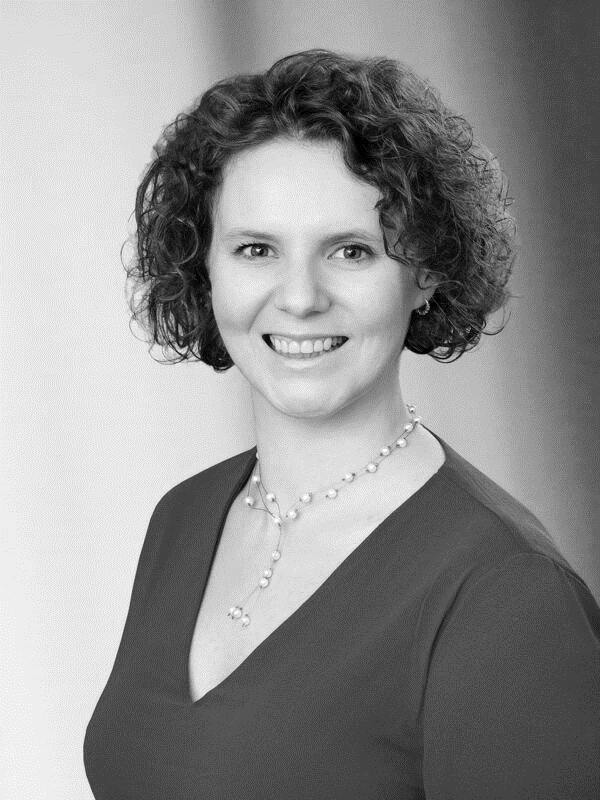 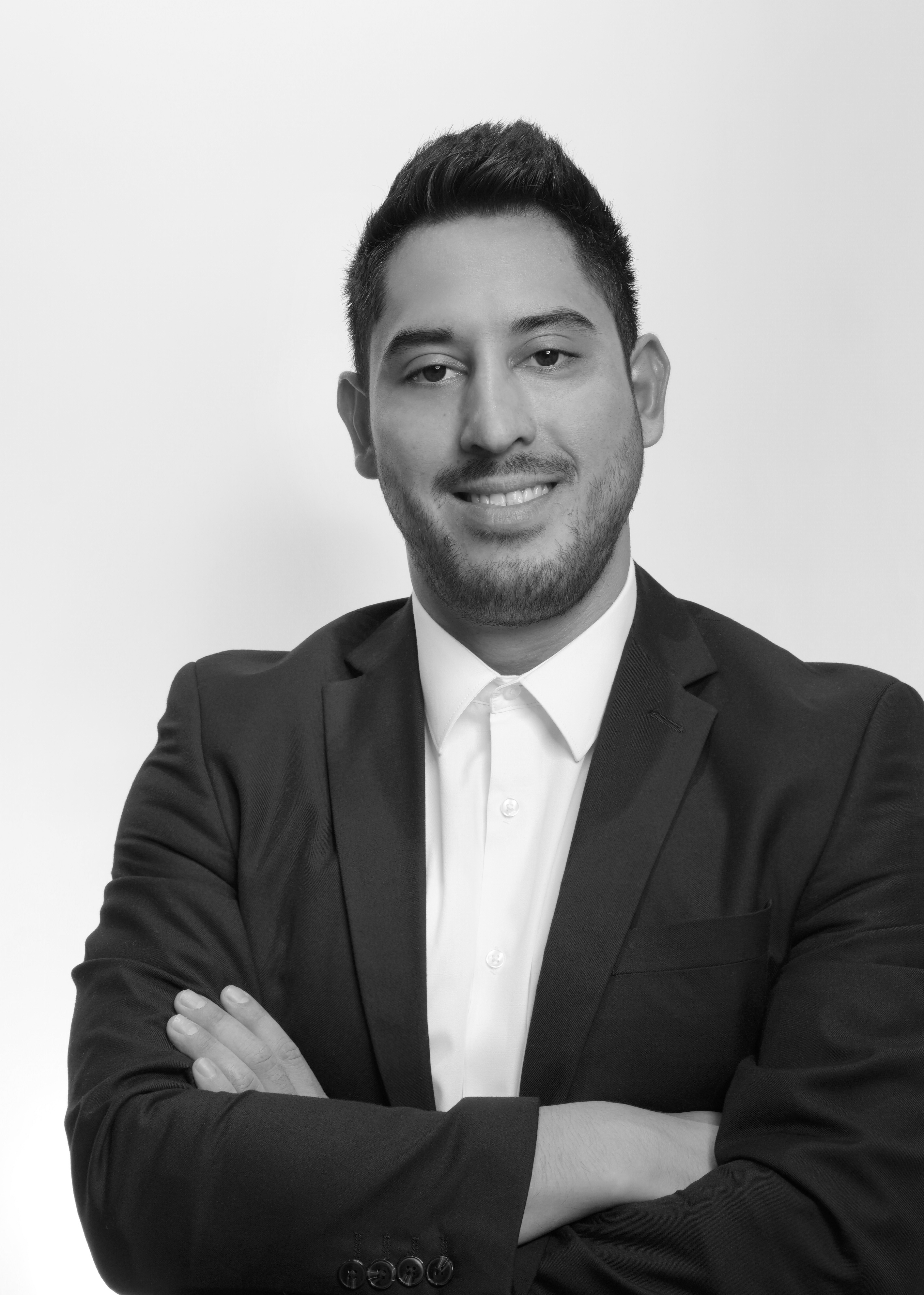 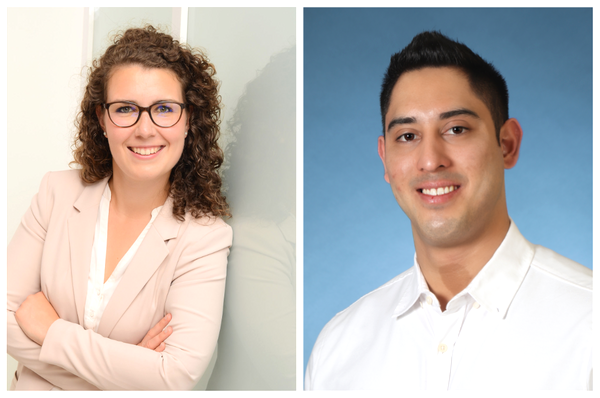 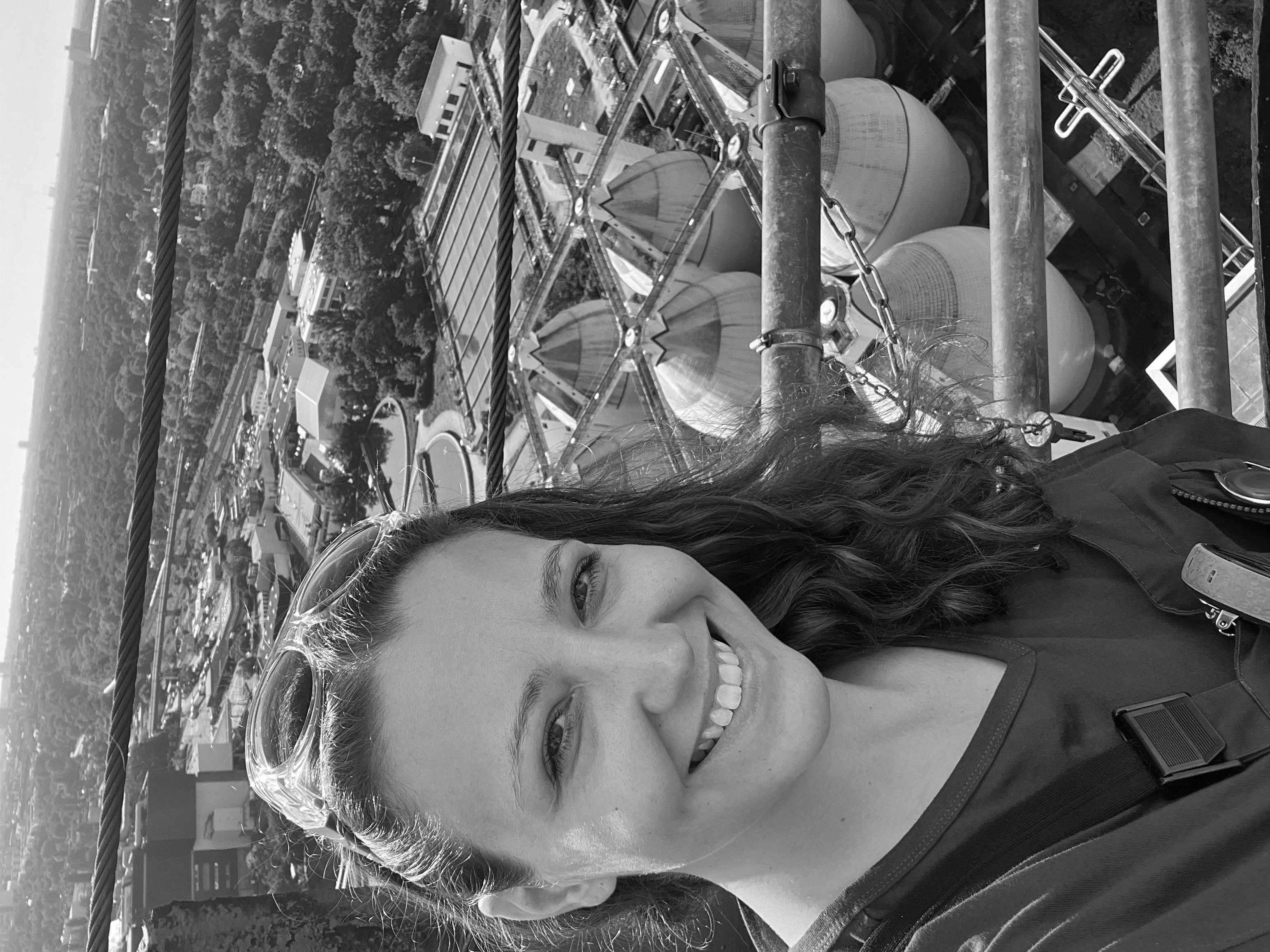 Julia Schrade
Geographie
Marc Franke
Bauingenieurwesen
Alina Kosmützky
Umweltingenieurwesen
Sophia Nerrether
Abwassertechnik
Die Bundesbeiräte
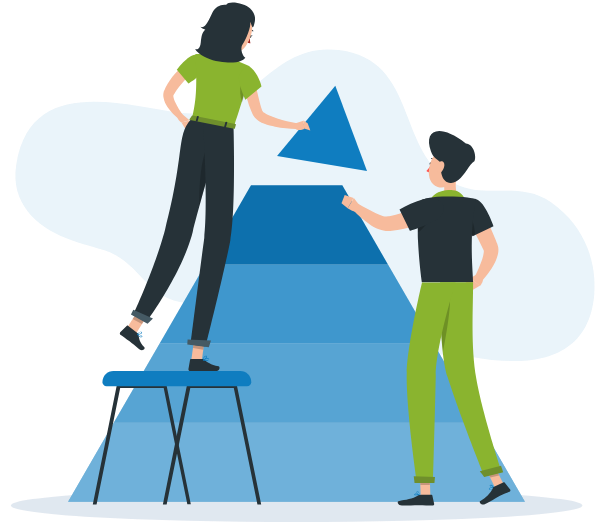 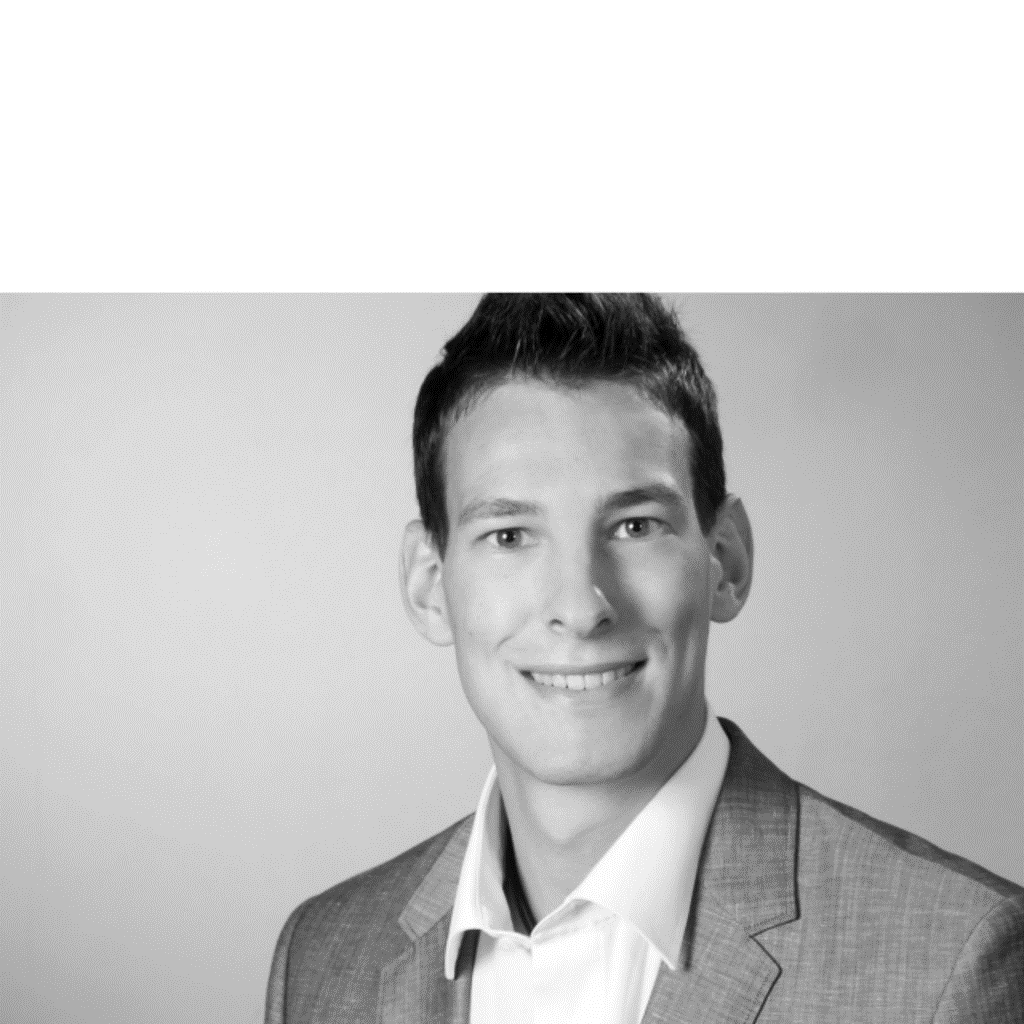 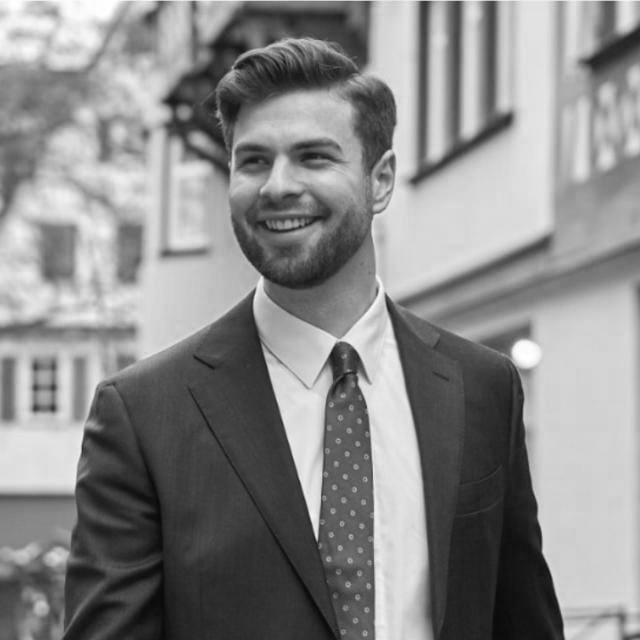 Jens Jensen
International Water Management
Philipp Keller
Umwelttechnik &Stadtentwicklung
Die Landesverbände
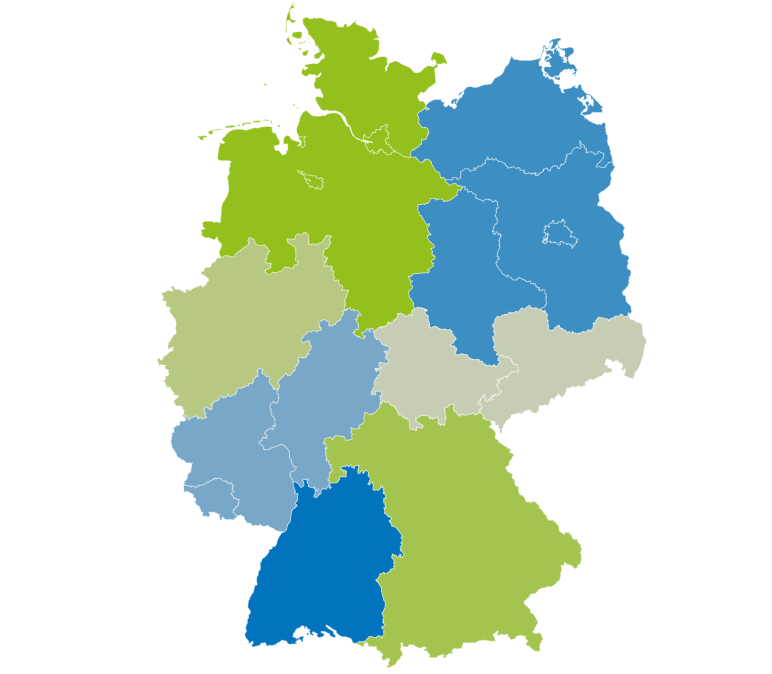 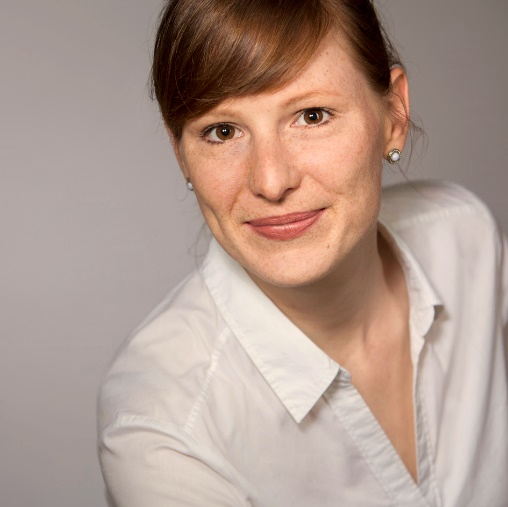 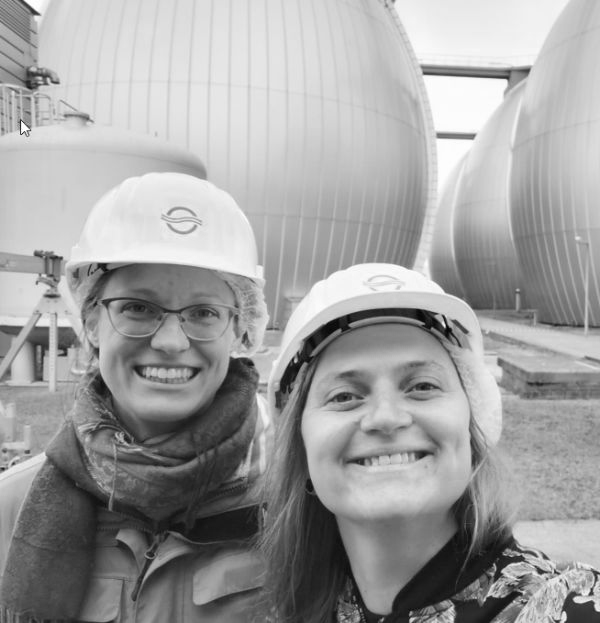 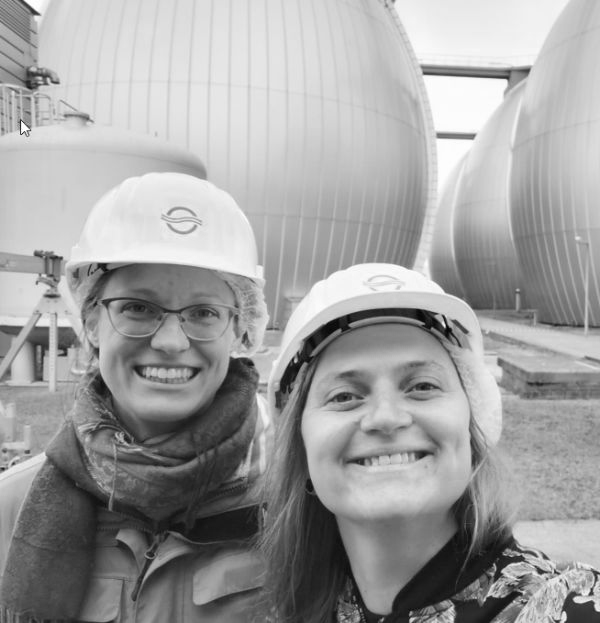 Kristin Diercks
Swetlana Schölzel
Anke Soppert
N
NO
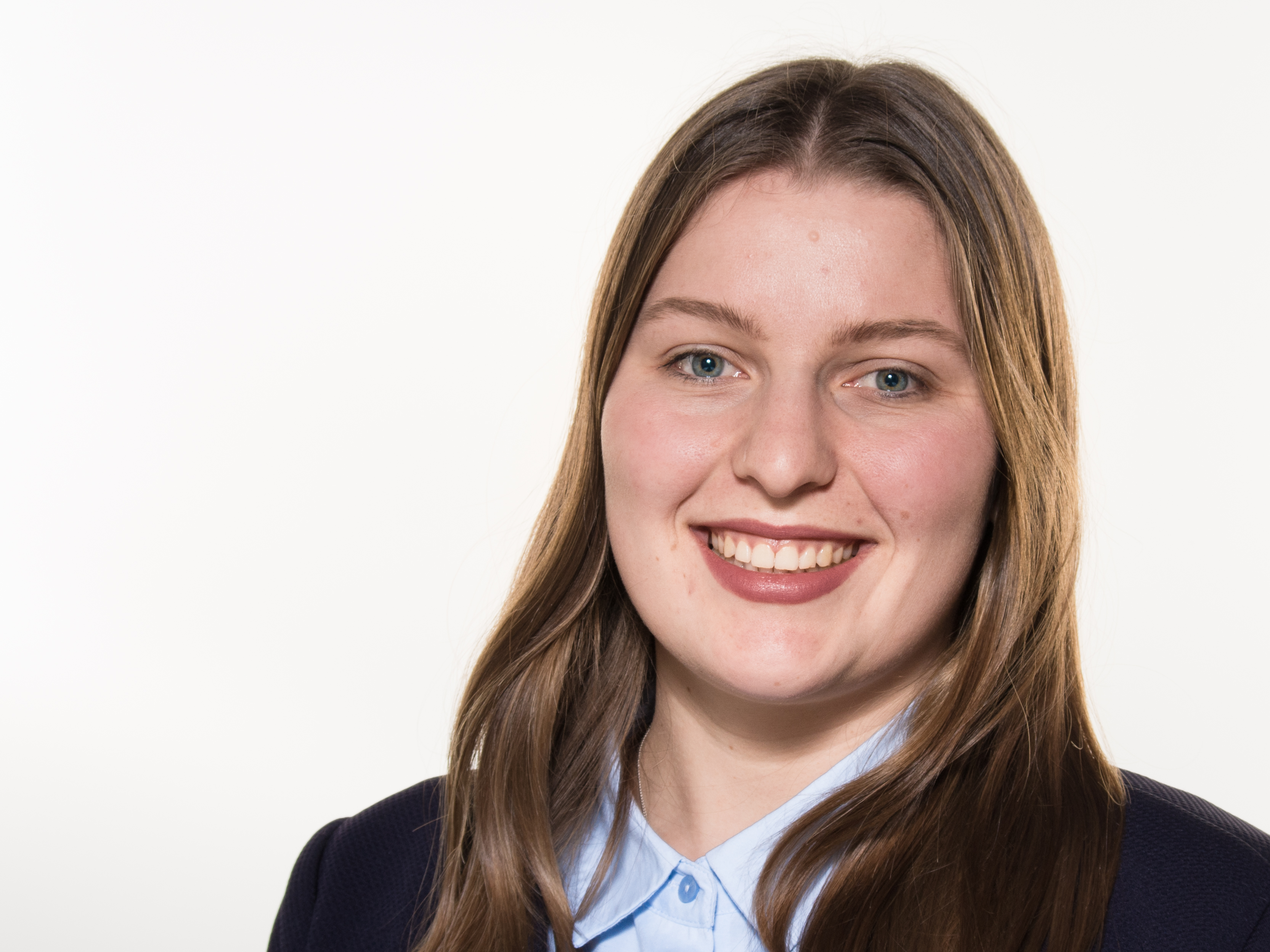 Luisa Frackenpohl
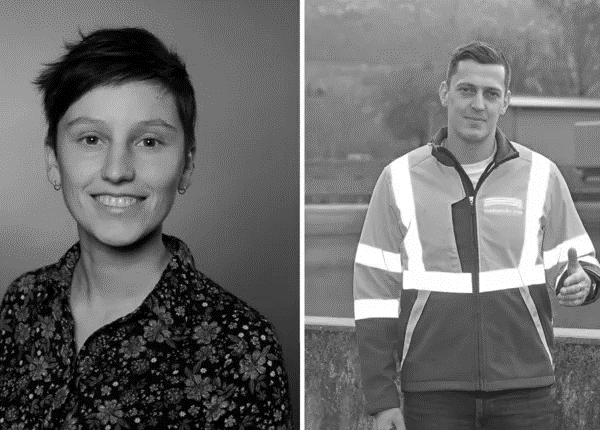 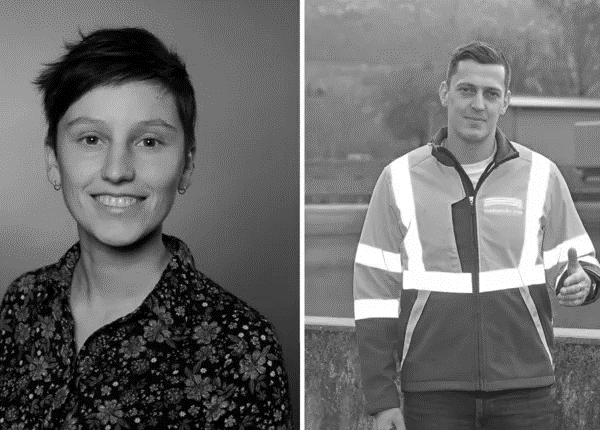 NRW
Helene Freihube
Robert Köllner
ST
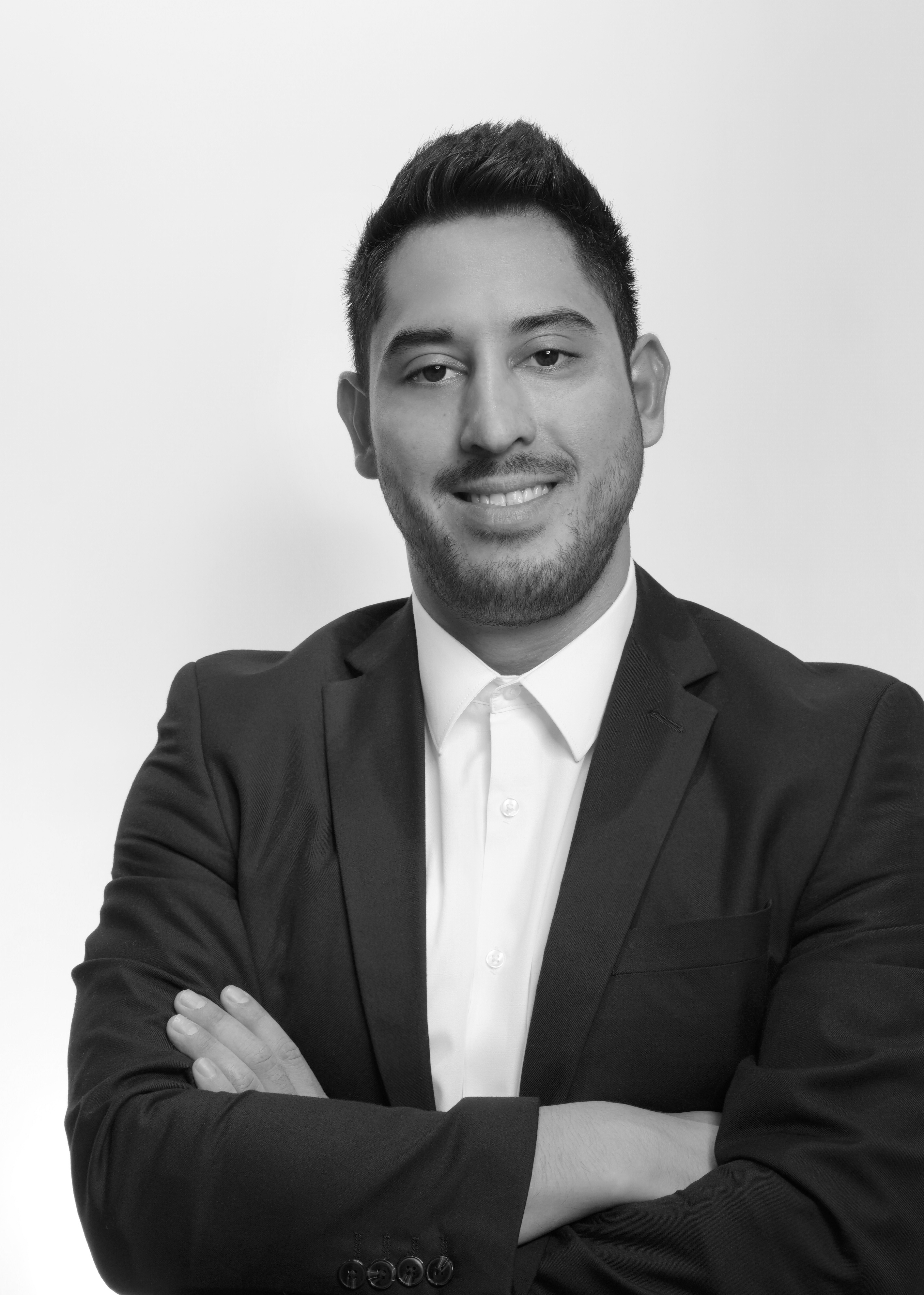 Marc Franke
M
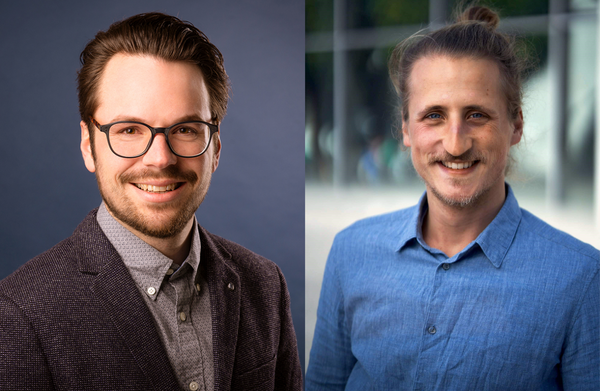 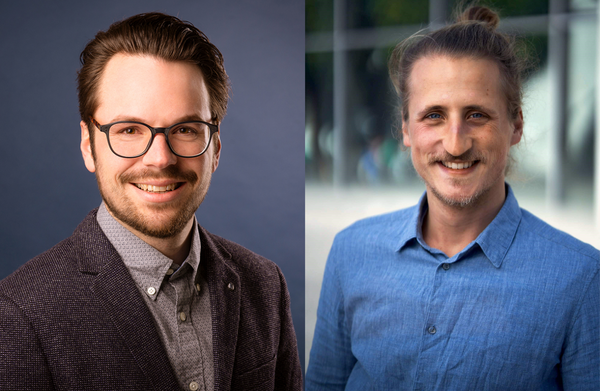 Maximilian Bleimaier
Yul Röschert
BY
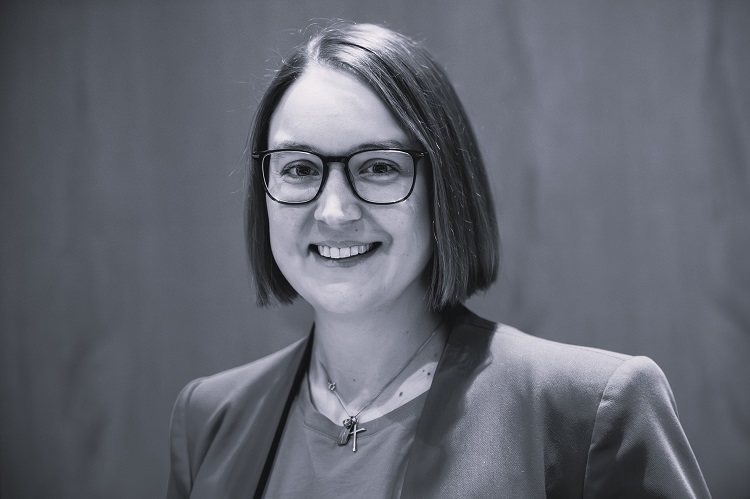 BW
Vera Kohlgrüber
Circle der JDWA
Circle Außendarstellung​
Circle Hydrologie
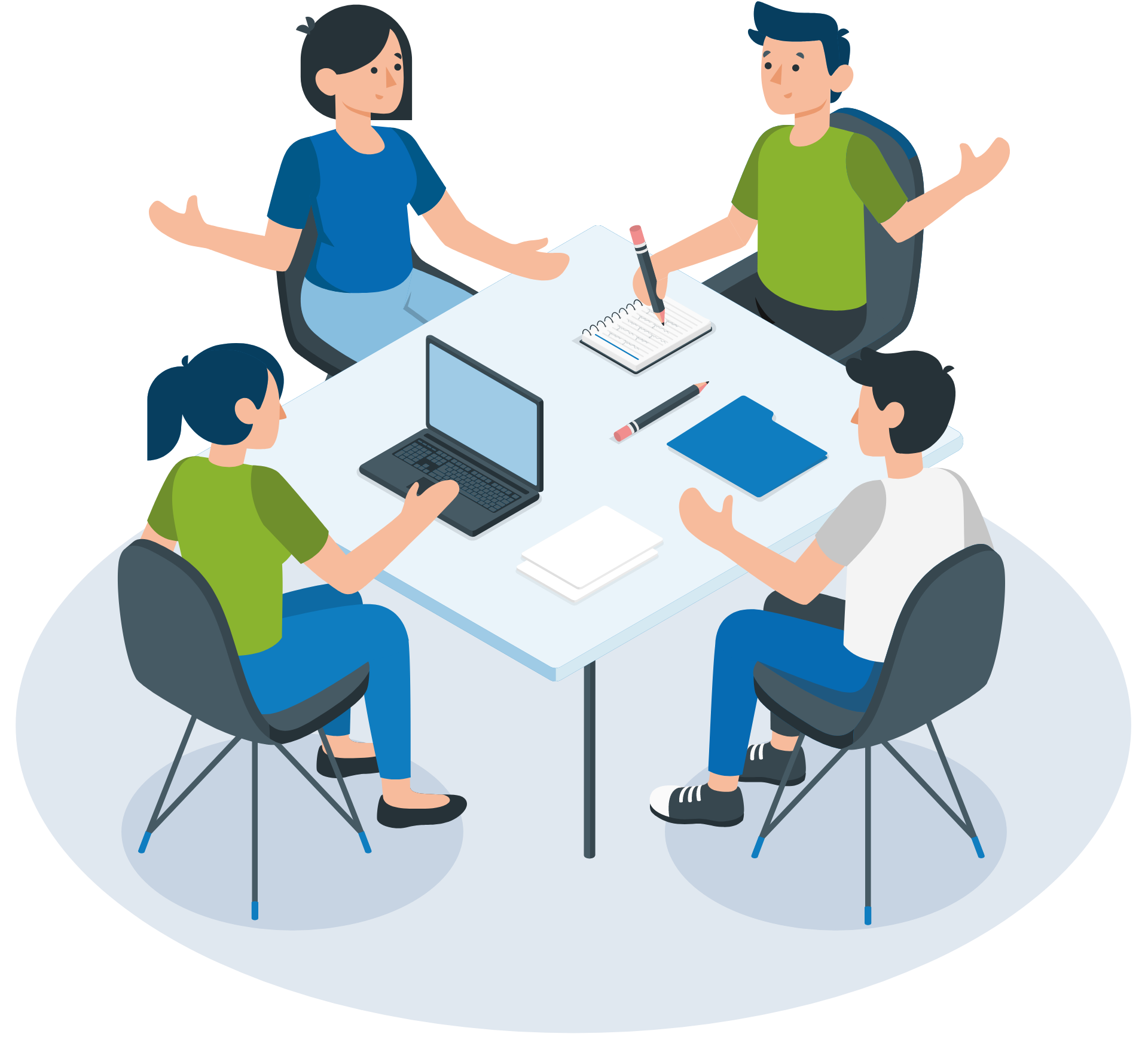 Circle Nachhaltige  Wasserwirtschaft
Circle Betriebspersonal
Circle Digitalisierung
Circle Stammtische
[Speaker Notes: Circle Außendarstellung
Hier dreht sich alles um das Thema Medienpräsenz. Wir befassen uns mit klassischen und digitalen Medien und machen, dort die Aktivitäten, Ziele und Mitglieder der Jungen DWA sichtbar.

Circle Betriebspersonal
Informationsaustausch unter allen am Betrieb von Abwasser- und Trinkwasser-anlagen beteiligten Personen und die Vernetzung von Fachkräften und Akademiker ist unser vorrangiges Ziel.

Circle Digitalisierung
Die Entwicklung und Betreuung der digitalen Infrastruktur der JDWA steht hier im Vordergrund. Hierzu gehört die Verbesserungen der Softwarelösungen zur Kommunikation und Kooperationen der JDWA im digitalen Raum.

Circle Fachgremien
Unser Ziel ist die Förderung der Integration und Aktivität von Mitgliedern der Jungen DWA in den Fachgremien der DWA. Hierzu wollen wir die Fachgremien-arbeit der DWA genauer beleuchten und die Mitarbeit für Junge Mitglieder erleichtern. Circle Nachhaltige Wasserwirtschaft
Ziel ist eine strukturierte Präsentation und Kommunikation von Themen aus dem Bereich Nachhaltigkeit im Wasserssektor. Hierfür soll eine Wissensplattform aufgebaut werden.Circle Stammtische
Hier dreht sich alles um das Thema Stammtische. Wir kümmern uns um den Erhalt, Ausbau und Weiter-entwicklung des Stammtischangebotes. Hierfür stellen wir Materialien und Unterstützung zur Verfügung und veranstalten eigene Stammtische.]
Mentoringprogramm
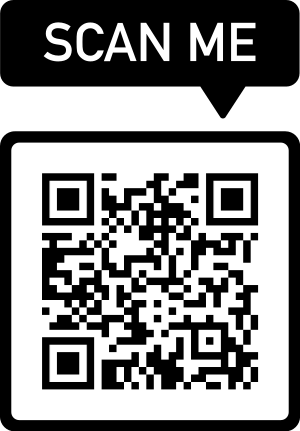 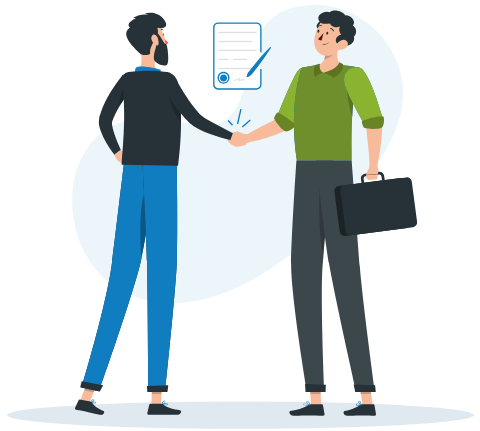 Unterstützung beim Berufseinstieg​
Netzwerkaufbau
Hilfestellung bei Karriereplanung​
persönliche Weiterentwicklung​
Erarbeitung von beruflichen Strategien​
Erfahrungs-austausch
Stammtische der JDWA
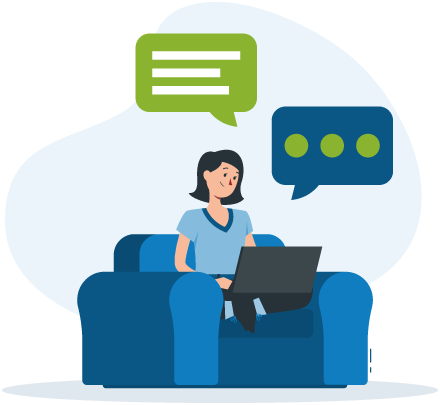 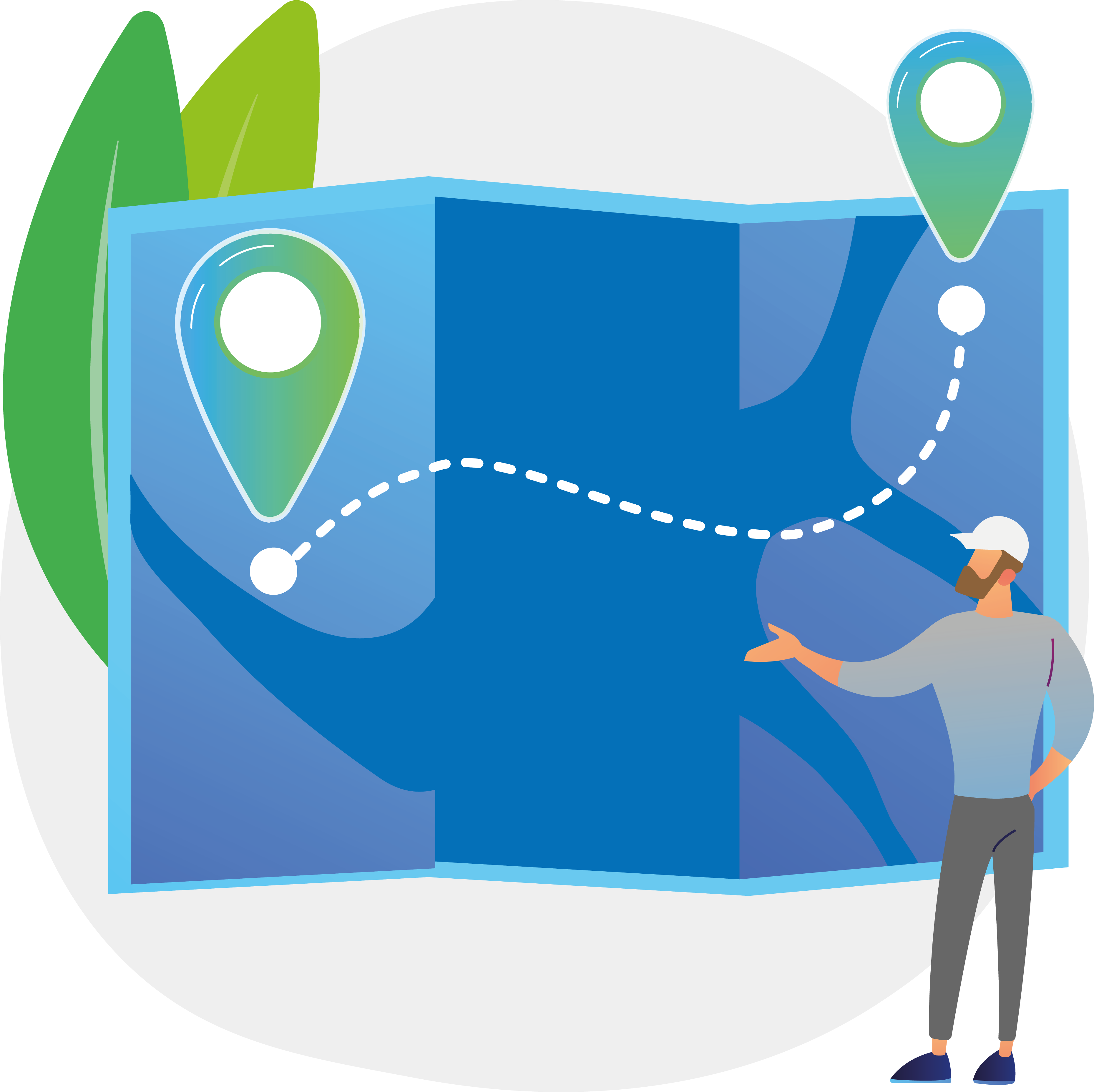 Infos & Termine
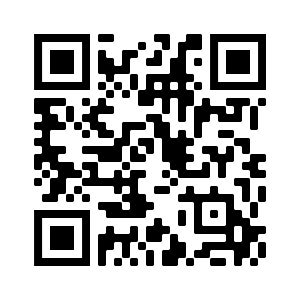 Regionale Stammtische
Info-Abend
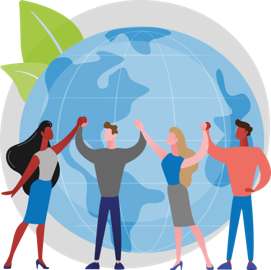 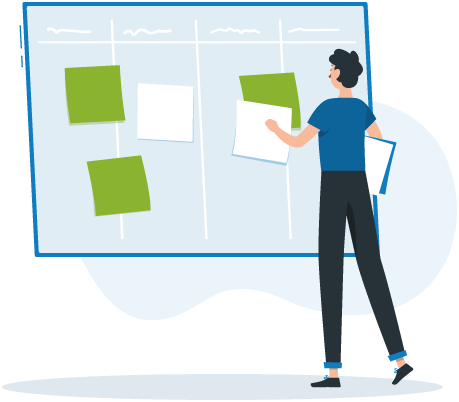 Thematische Stammtische
Building Bridges
[Speaker Notes: Regionale Stammtische
Regionale Stammtische werden von Stammtischleitenden vor Ort organisiert. Neben der regionalen Vernetzung, steht auch der Wissenserwerb durch Exkursionen und die Vorstellung verschiedener regionaler Akteure der Wasserwirtschaft im Mittelpunkt der Treffen.

Überregionale Stammtische
Der digitale Stammtisch gibt Einblick in den Aufbau und die Arbeit der Jungen DWA. Er wird von erfahrenen Stammtischleitenden aus der Leitungsgruppe der Jungen DWA geleitet. 

Thematische Stammtische
Die Thematischen Stammtische dienen zum fachlichen Austausch zu aktuellen Themen und vermittelt Einblicke in die Arbeit der Fachausschüsse der DWA.

Internationale Stammtische
Die Internationalen Stammtische ermöglichen neben Vernetzung, Wissensaustausch und Kooperationsmöglichkeiten auch das Verständnis für Herausforderungen im internationalen Kontext. Format in Kooperation mit dem IWA.

Betriebspersonal Stammtisch
Der Betriebspersonal Stammtisch widmet sich der Vernetzung von Auszubildenden und jungen Fachkräften. Hier findet Wissensaustausch zwischen Betriebspersonal von Abwasser- und Trinkwasseranlagen und am Betrieb Interessierten statt.


Circle Stammtische unterstützt:
Bei der Suche nach potenziellen Leitenden
mit Kontakten und bei der Anfangsorganisation
Einladungs- und Präsentationsvorlagen
Ideen zu Stammtischgestaltung
Management der digitalen Infrastruktur]
Regionale Stammtischstandorte (Stand 01/2025)
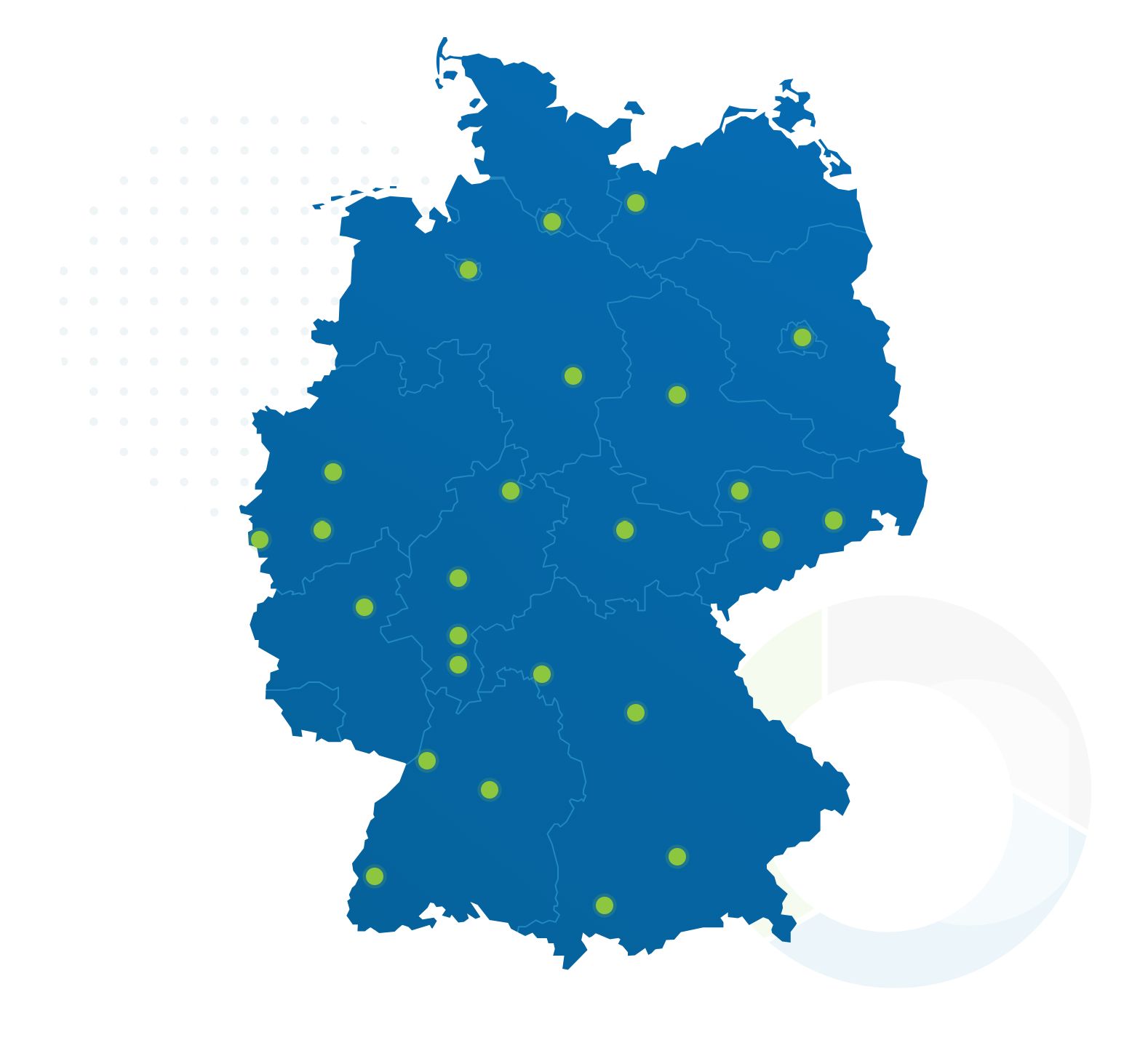 25x
Karlsruhe
Koblenz
Köln
Leipzig
Nord
Magdeburg
Mecklenburg-Vorpommern
München
Nürnberg
Stuttgart
Thüringen
Würzburg
Aachen
Allgäu
Berlin
Braunschweig-Hannover
Chemnitz
Darmstadt 
Dresden
Essen
Frankfurt am Main 
Freiburg
Gießen
Hamburg
Kassel
Kanäle der JDWA
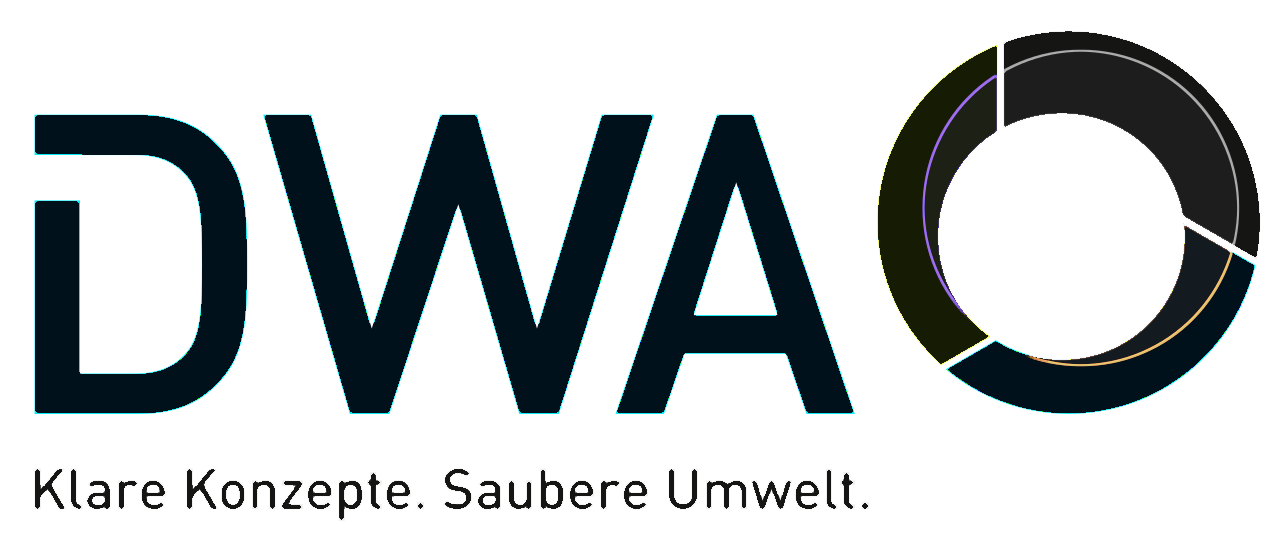 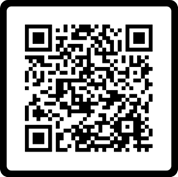 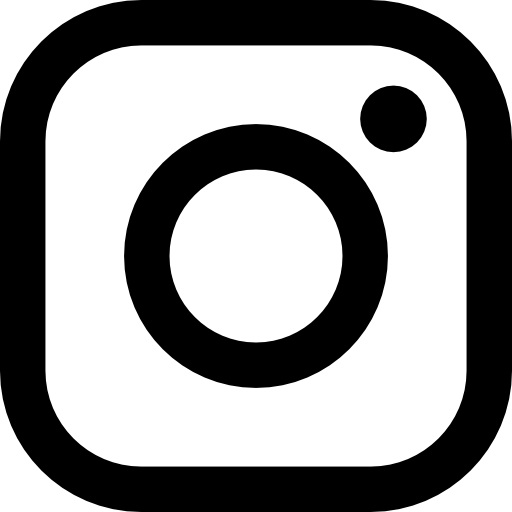 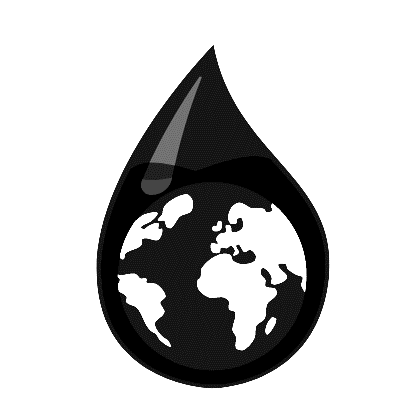 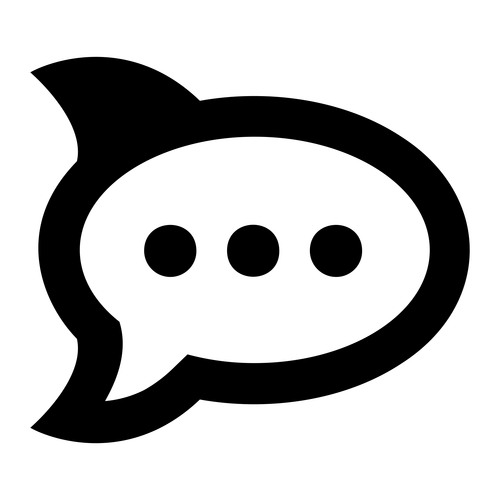 Webseitedwa.info/jungedwa
RocketChatmessenger.dwa.de
Interessenten- Zugang
Instagram  @jungedwa
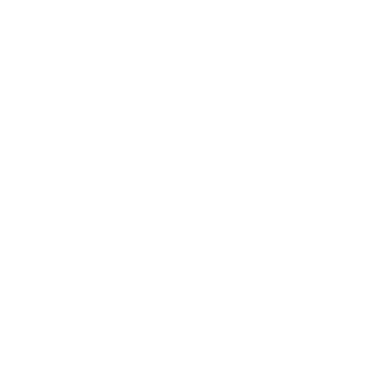 DWAdirektMitgliederbereich
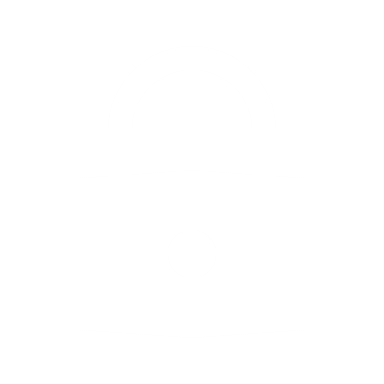 [Speaker Notes: Hat jeder schon einen DWAdirekt Account?
Ist jeder schon im Rocket.Chat?]
Informationen & Mitgliedschaft
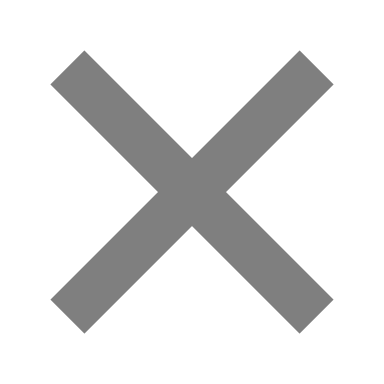 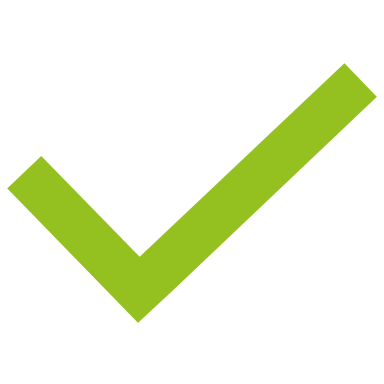 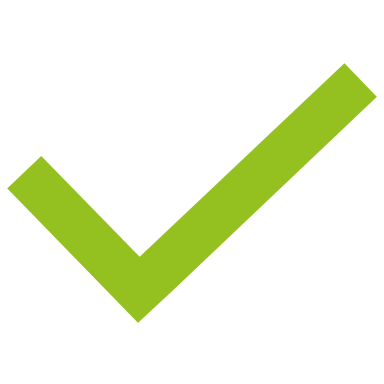 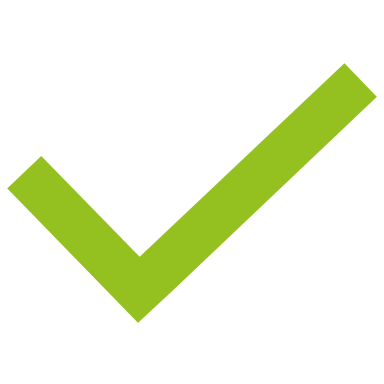 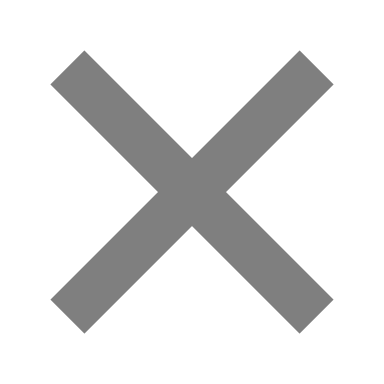 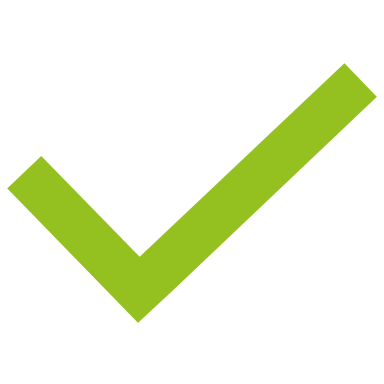 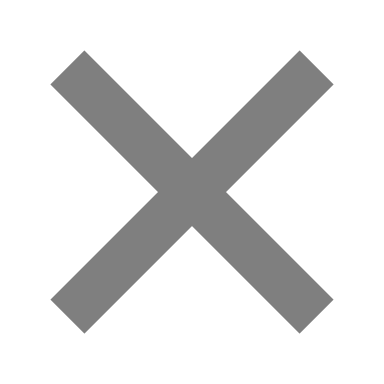 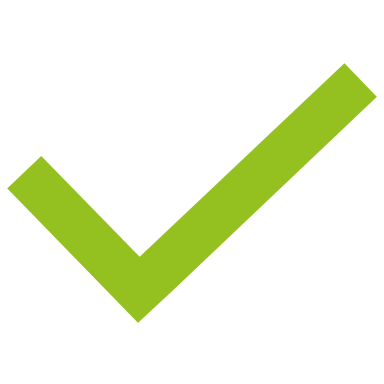 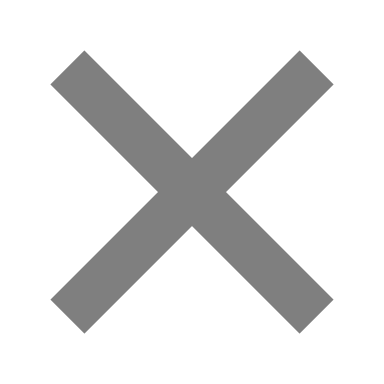 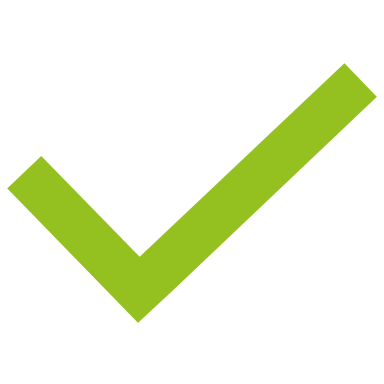 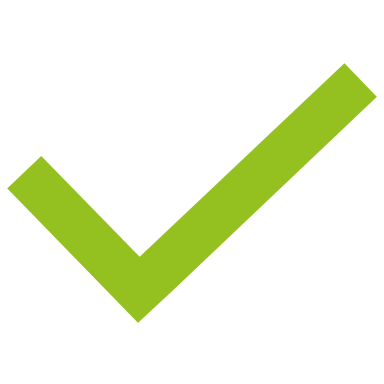 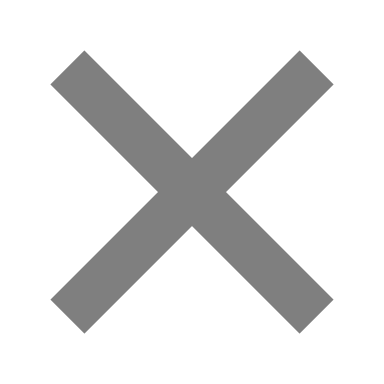 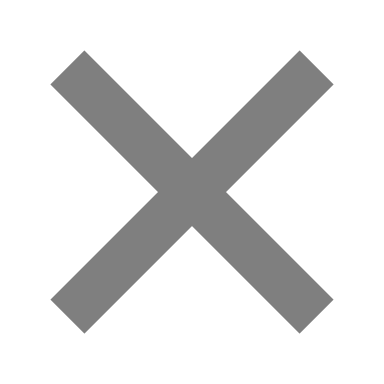 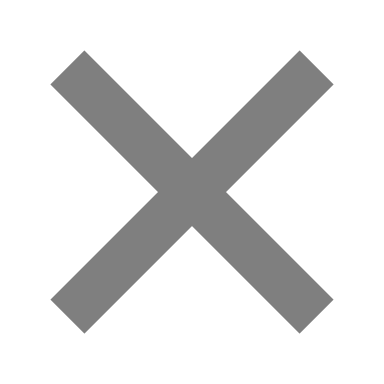 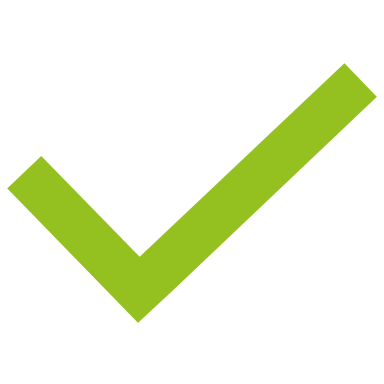 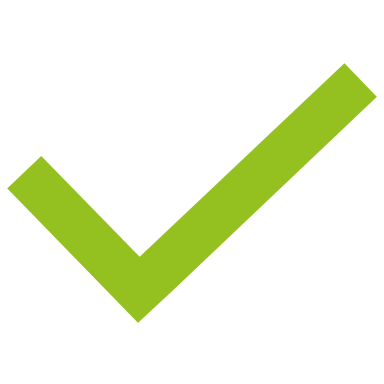 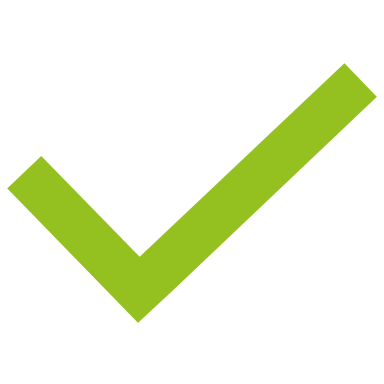 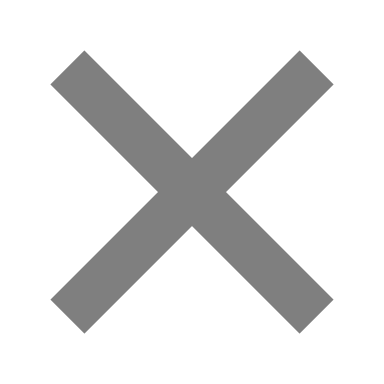 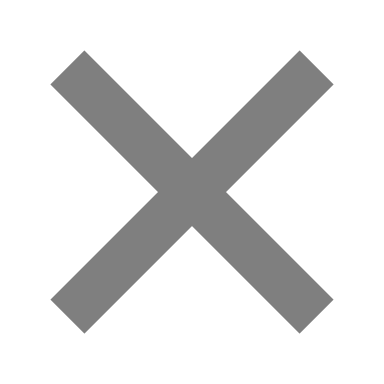 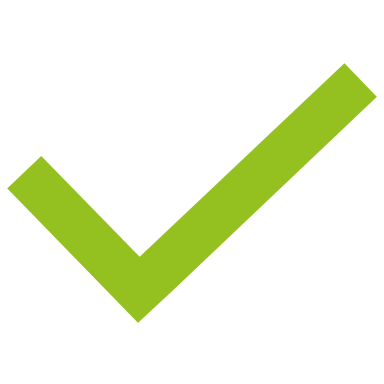 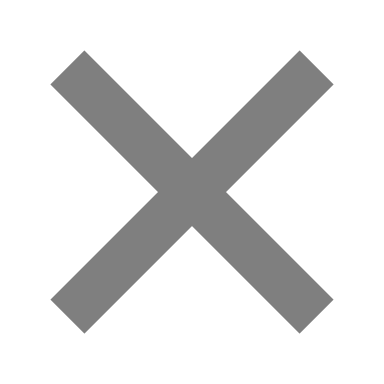 gültig für Mitglieder unter 36 Jahren
Mitarbeit & Mitgliedschaft
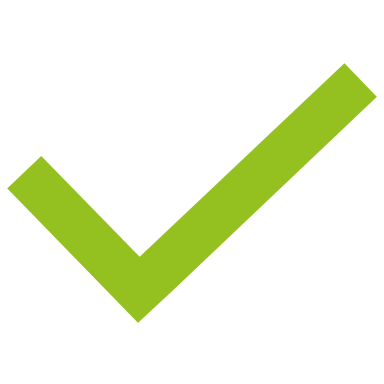 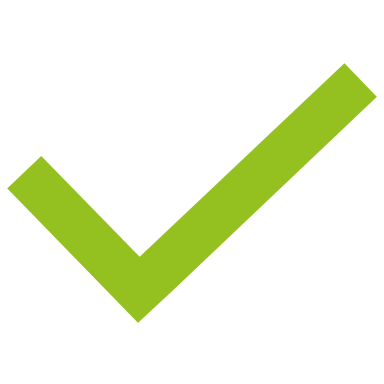 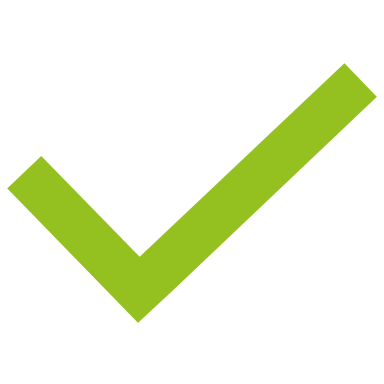 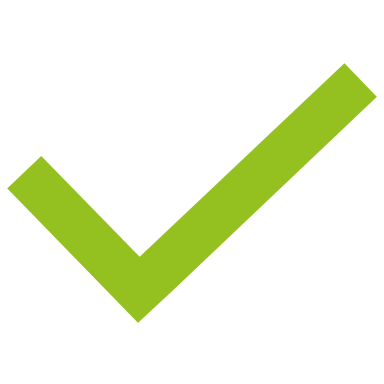 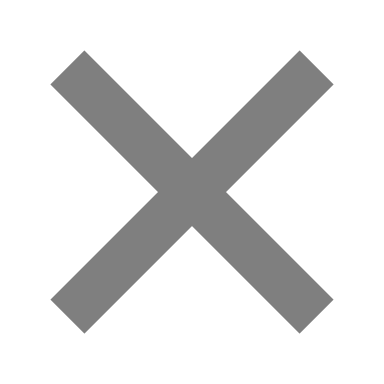 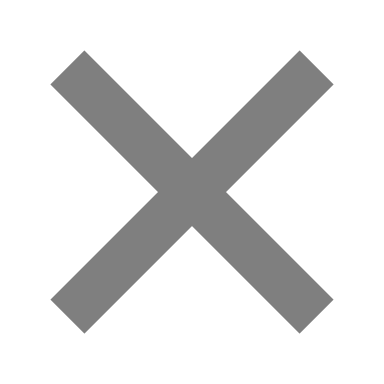 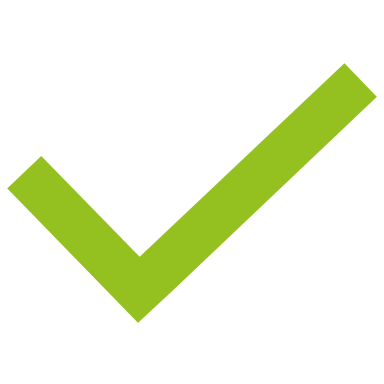 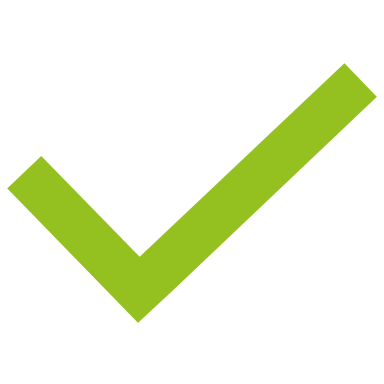 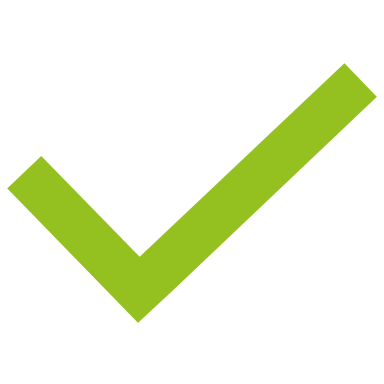 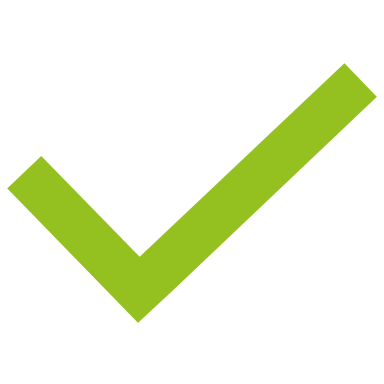 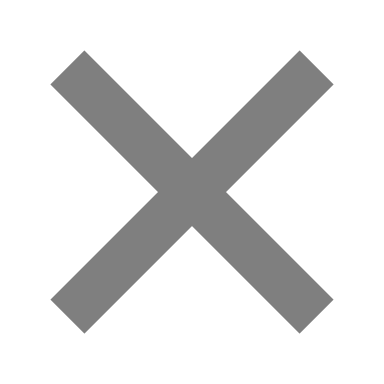 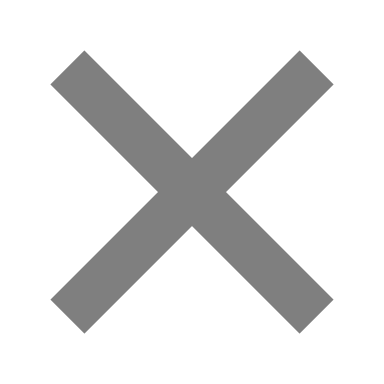 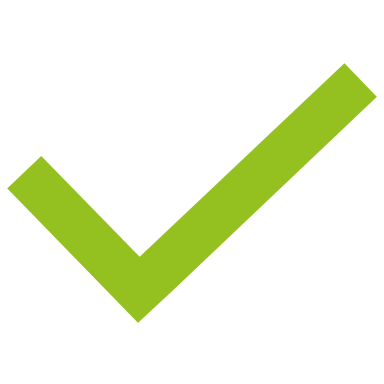 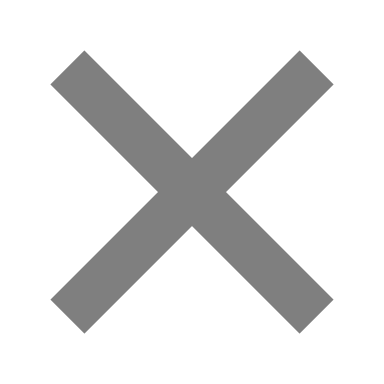 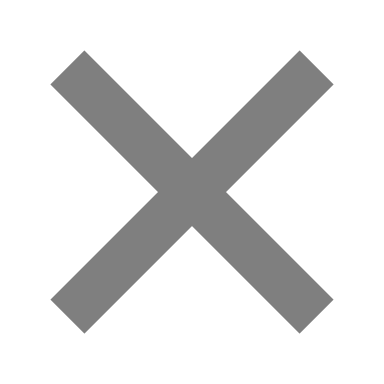 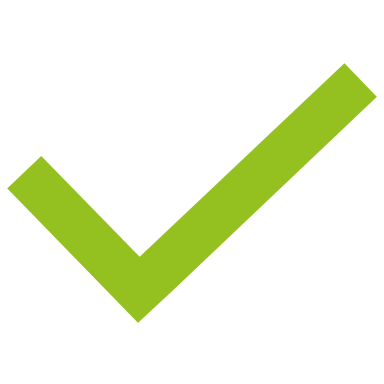 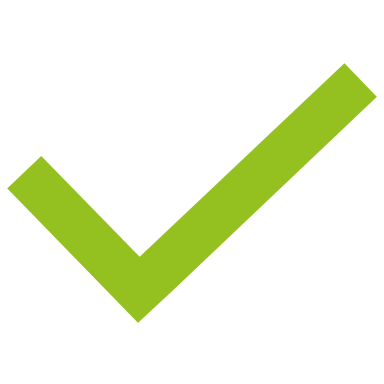 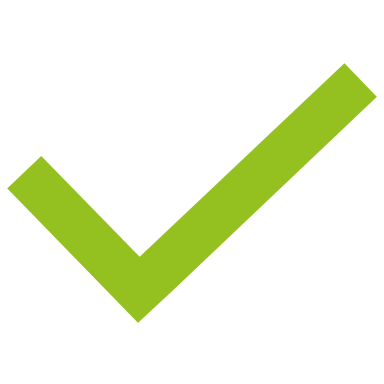 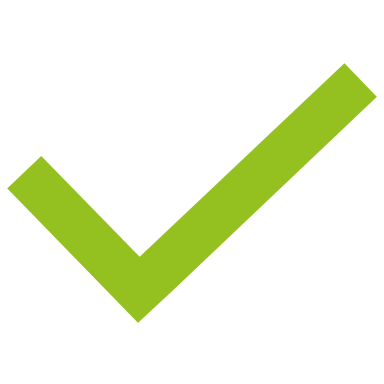 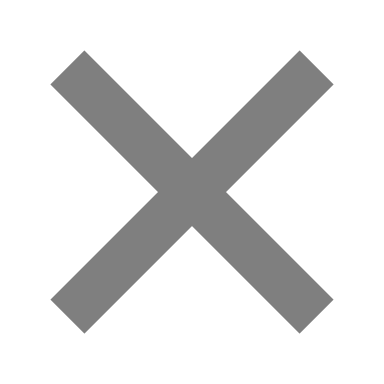 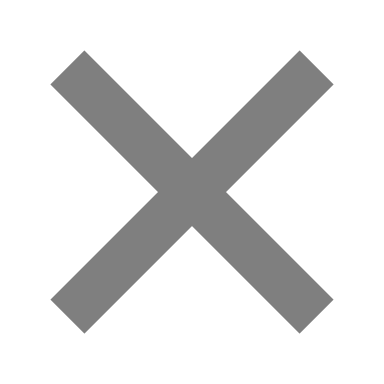 gültig für Mitglieder unter 36 Jahren
Mitgliedschaft (Stand 01/2025)
Auszubildende & Studierende  1. Jahr

0 €
Berufsstarter  1. und 2. Jahr

53 €
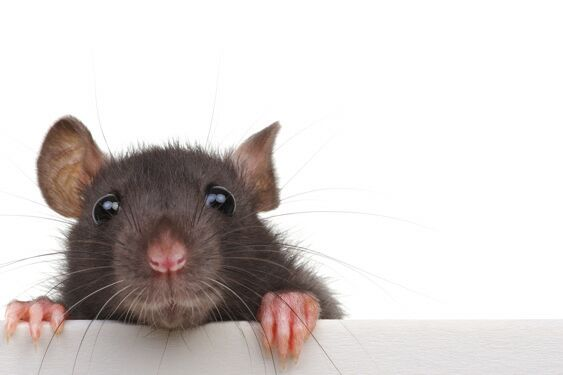 Auszubildende & Studierende 
23 €
Berufsstarter Betriebspersonal  1. und 2. Jahr

30 €